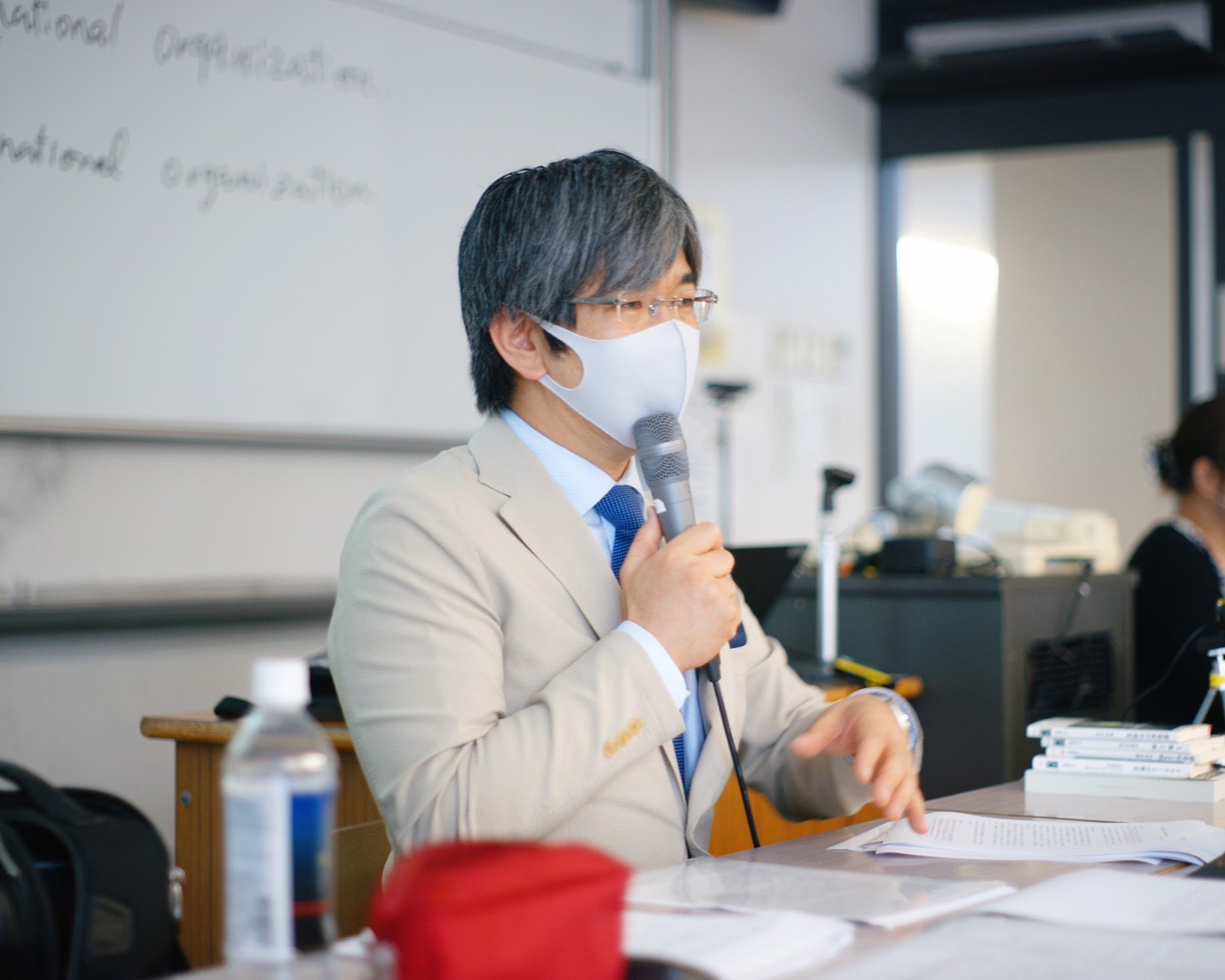 細谷雄一研究会
入ゼミ相談会　7/25
#指導教授　細谷雄一
『戦後国際秩序とイギリス外交　－戦後ヨーロッパの形成、1945-51年』
『外交による平和　ーアンソニー・イーデンと二十世紀の国際政治』
『外交　―多文明時代の対話と交渉』
『倫理的な戦争　―トニー・ブレアの栄光と挫折』
『国際秩序　―18世紀ヨーロッパから21世紀アジアへ』
『歴史認識とは何か　―日露戦争からアジア太平洋戦争まで 』
『安保論争』
『新しい地政学』

《指導方針》
　細谷ゼミにはサブゼミ・三田祭発表・取得必須講義がありません。
　これは、勉強することが『苦』ではなく、
『楽しみ』であってほしいという先生のご意向からです。
　※もちろん、論文集などへの個人の任意での参加は可能です。
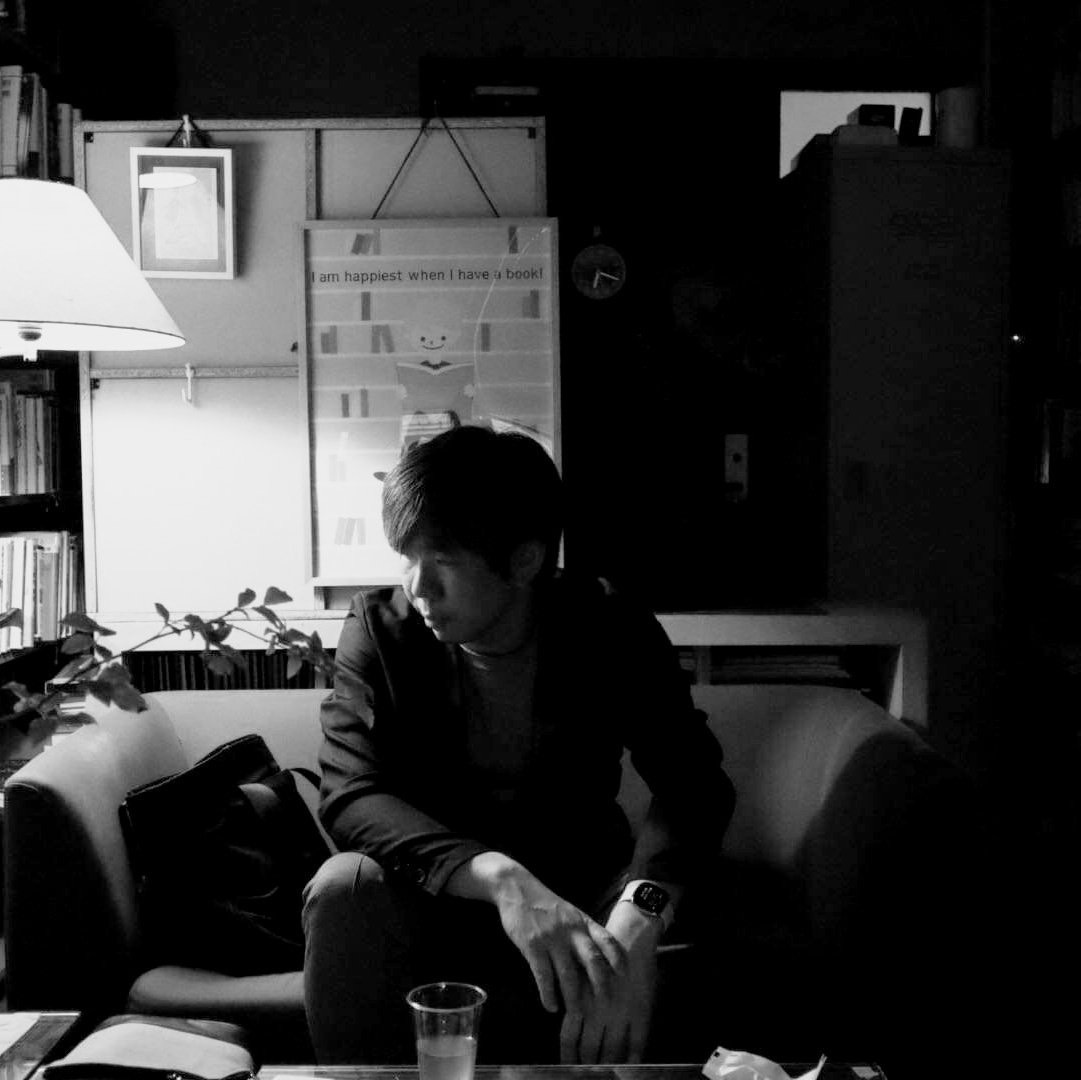 今年度春学期使用文献
高坂正堯　『国際政治』
　　　　　『世界地図の中で考える』
E.H.カー　『歴史とは何か』
                 『危機の二十年』
細谷雄一　『外交』
　　　　　『国際秩序』
詫摩佳代　『人類と病』
宇野重規　『民主主義とは何か』
塩川伸明　『民族とネイション』
北岡伸一・細谷雄一　『新しい地政学』
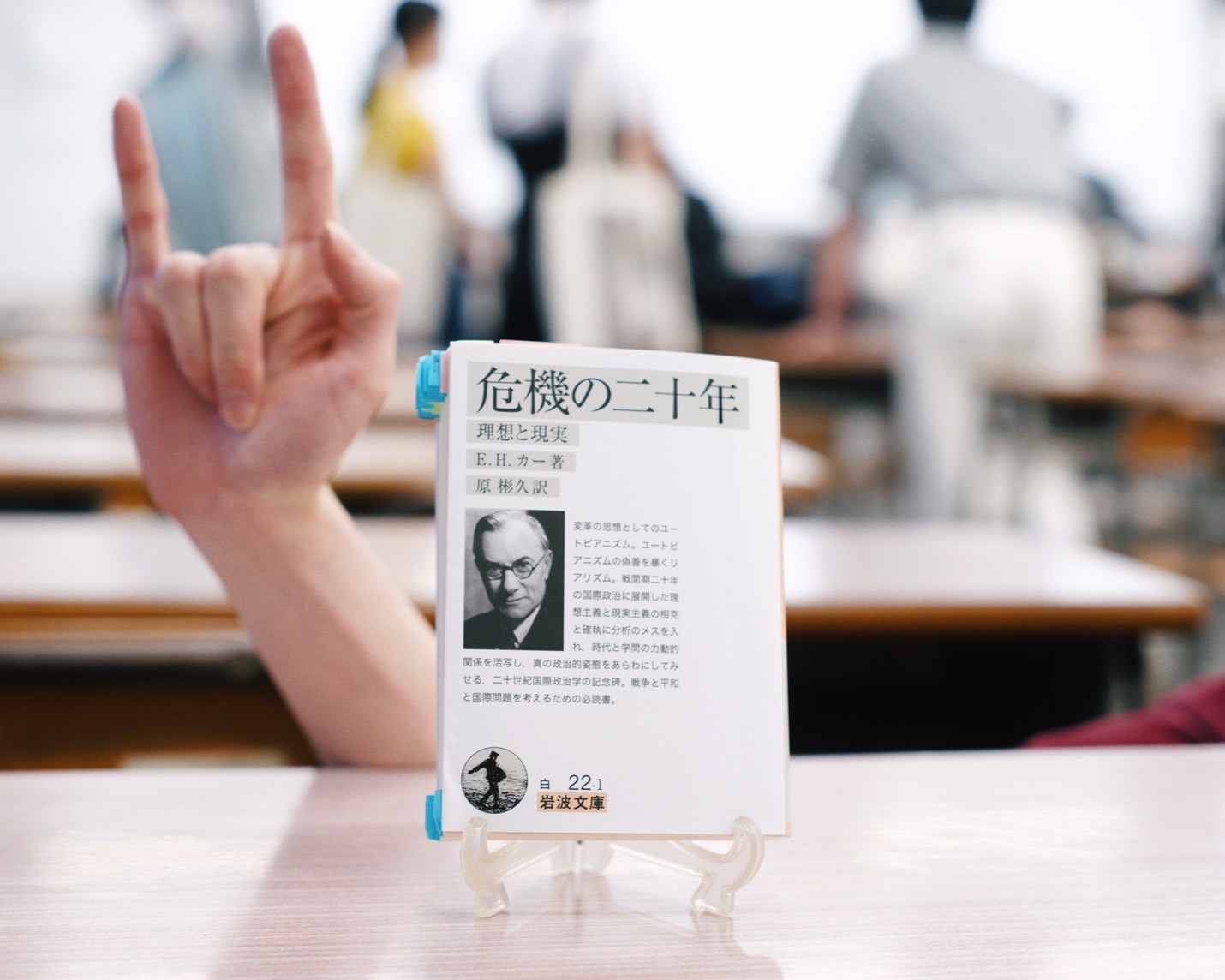 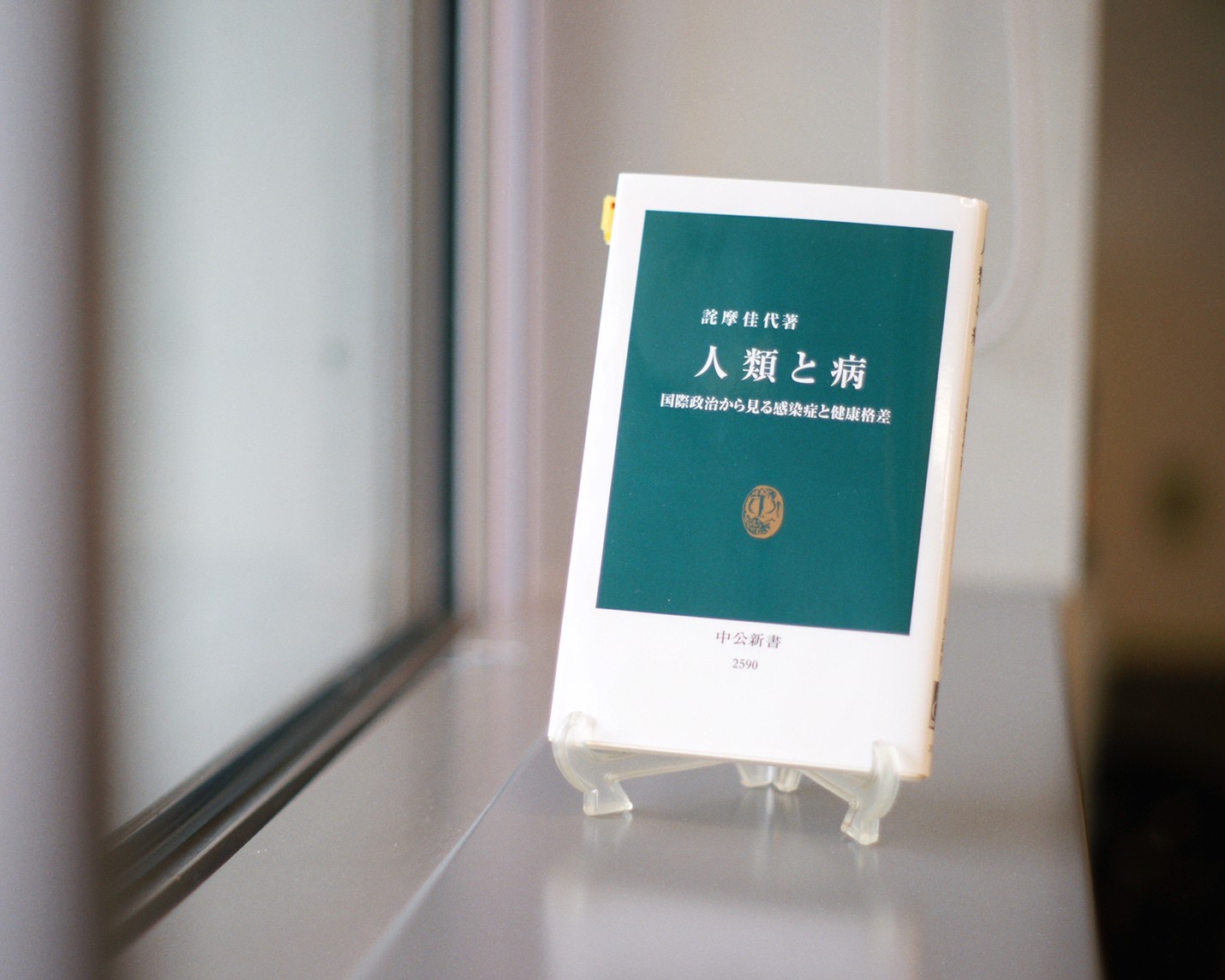 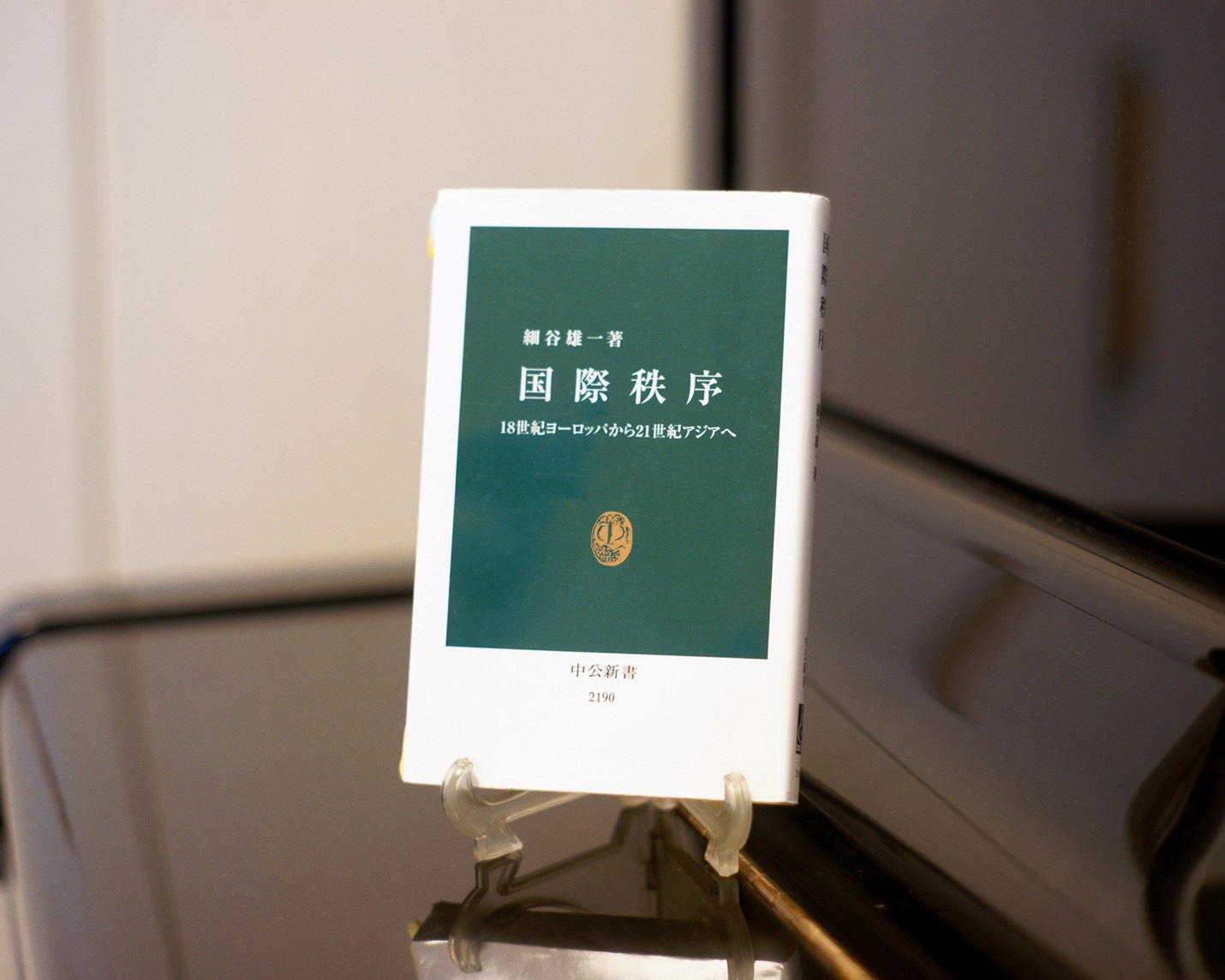 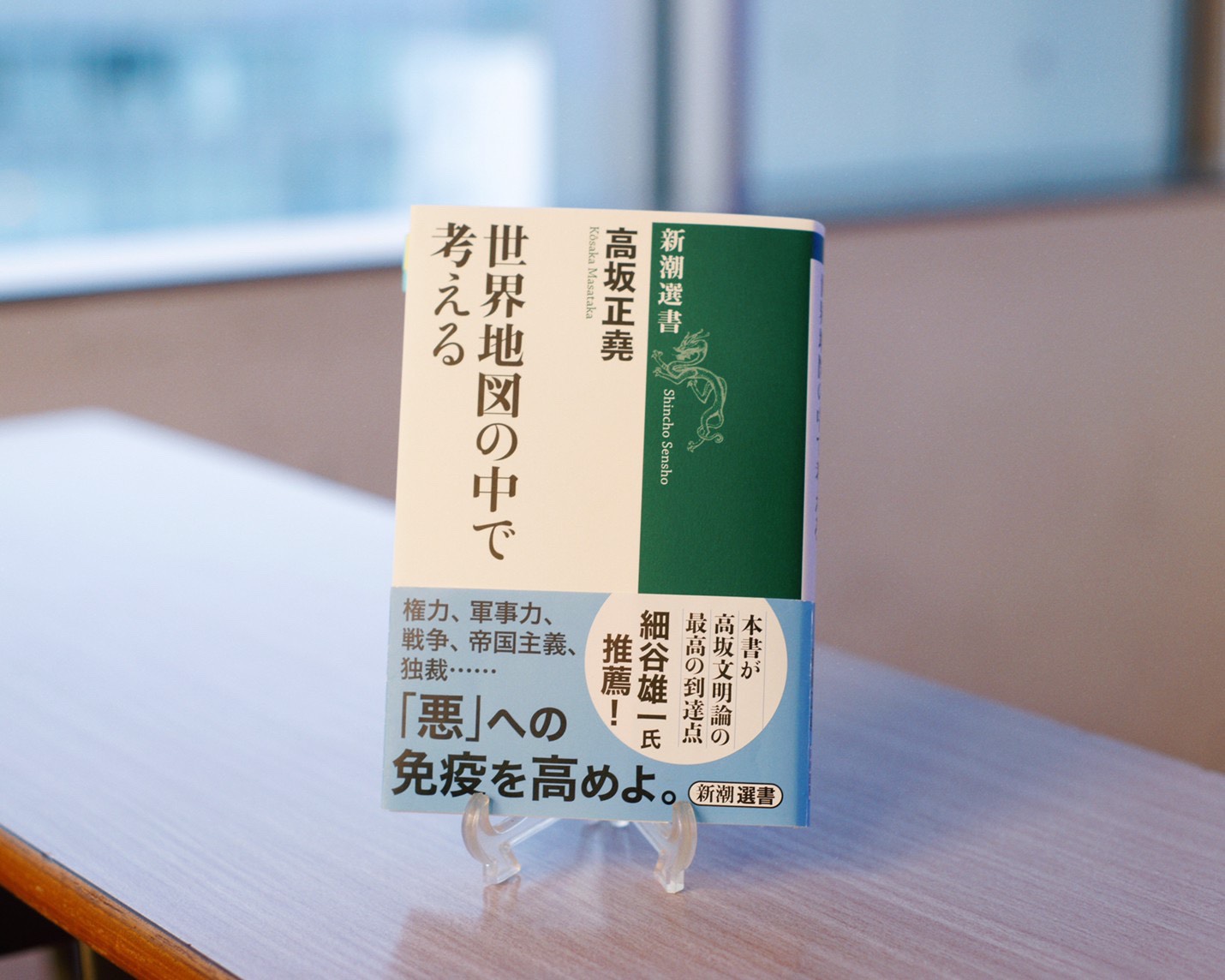 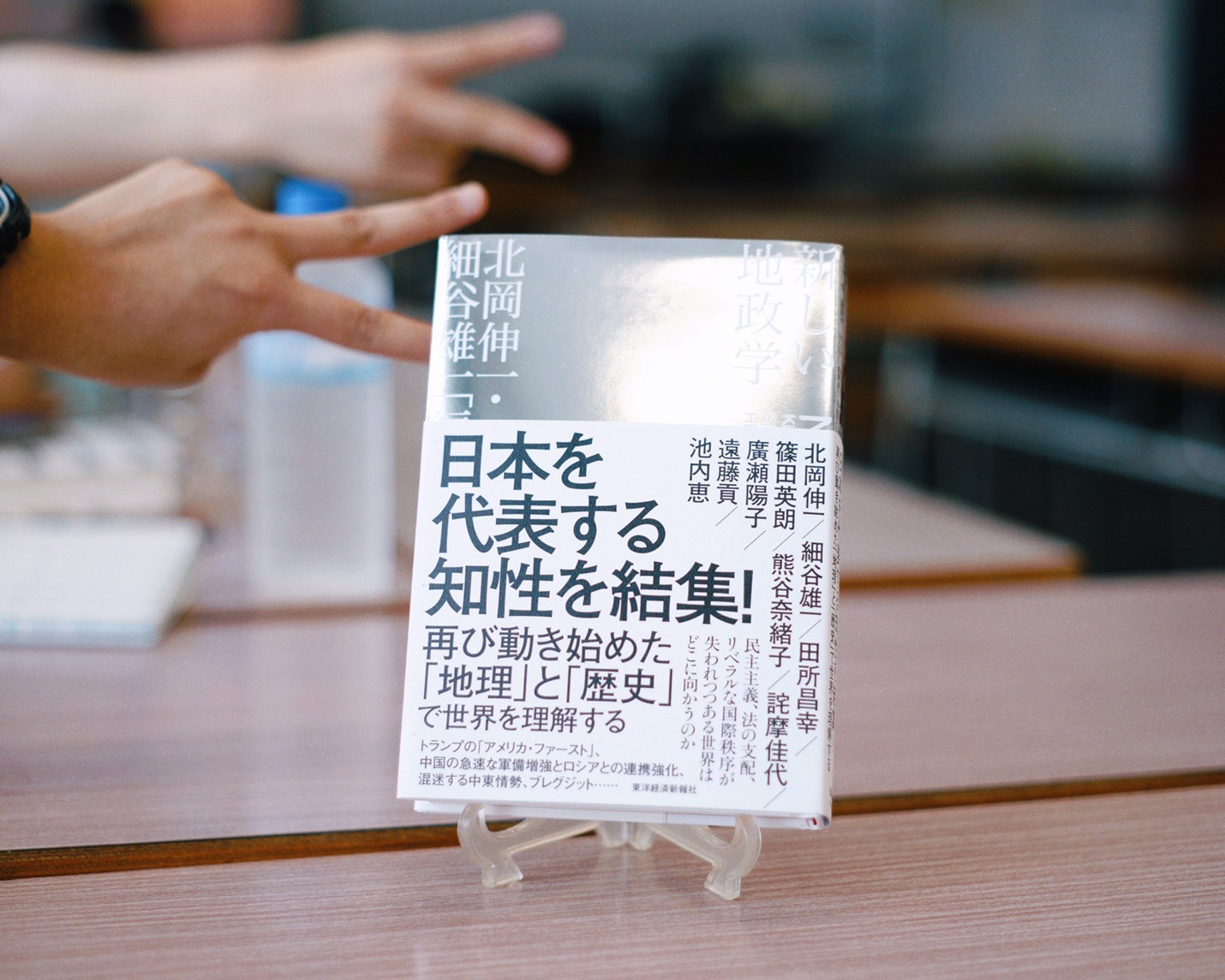 #研究内容：西洋外交史
#HUMANS of 細谷ゼミ
13期　33人
14期　31人
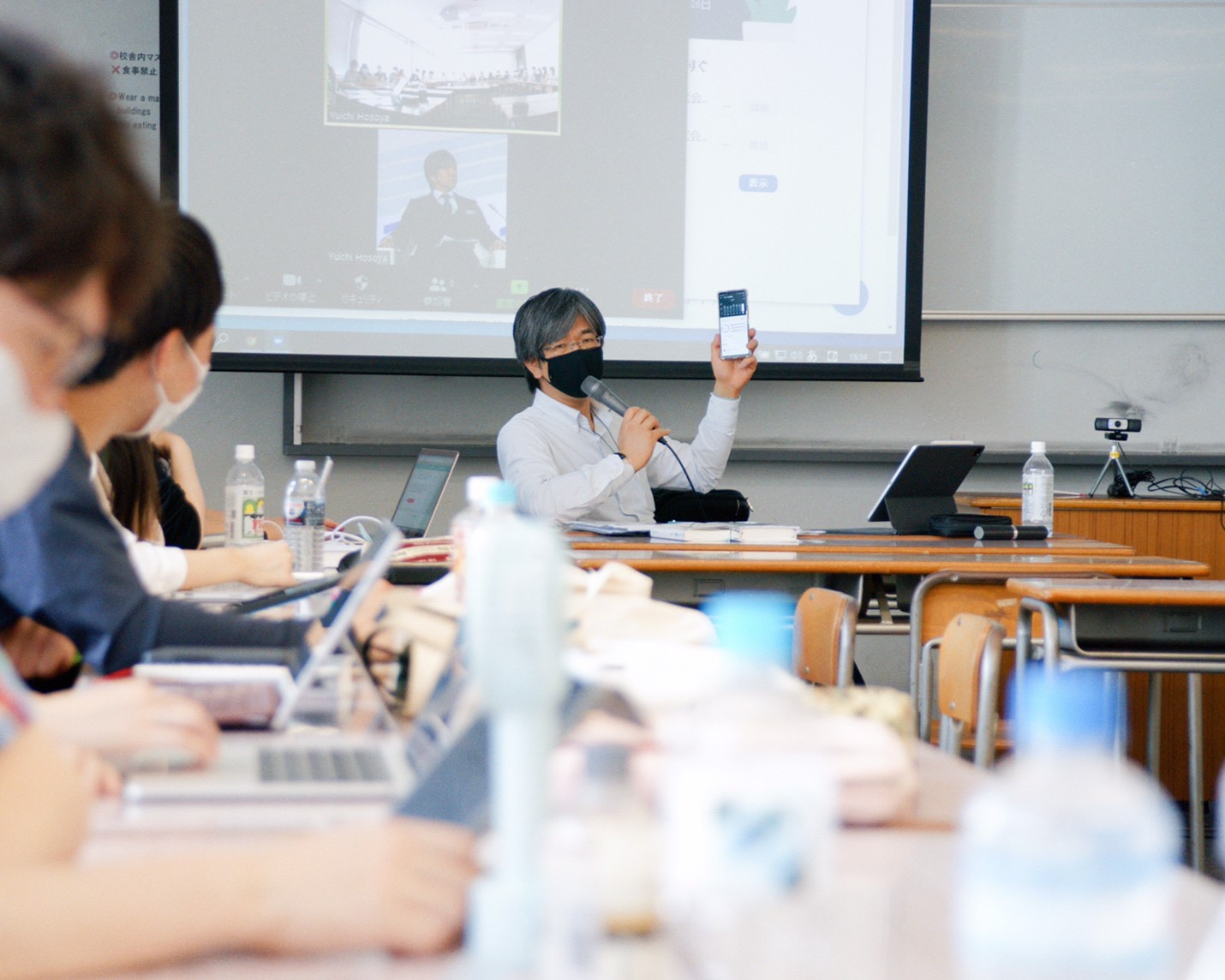 #授業形式
3年生　4・5限(15:00-18:00)
4年生　3限(13:00-15:00)

毎週一冊文献を読み、
報告者・討論者の発表を踏まえてグループディスカッションを行う

※対面とZOOM併用
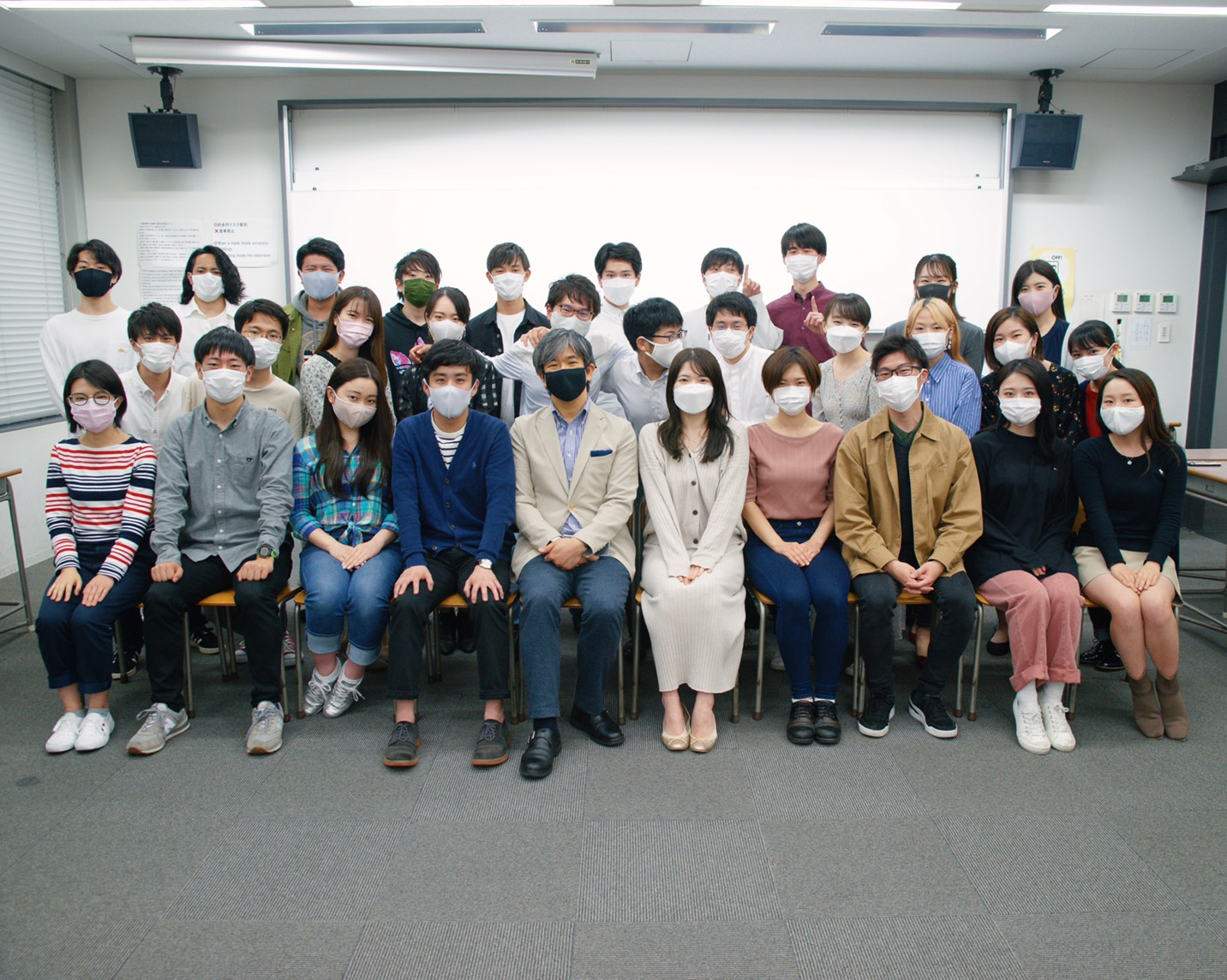 #細谷ゼミの1年
2月　入ゼミ試験
　　  合否発表、顔合わせ
4月　新歓合宿
5月　ゼミ対抗ソフトボール大会
7月　春学期打ち上げ　＠ディズニーシー
8月　夏合宿@伊豆長岡
9月　OG.OB会
10月　他大学合同ゼミ
　　　ゼミ対抗バレーボール大会
12月　他大学合同ゼミ

※新型コロナウイルスの影響で変更の可能性有
※今年度はイベントの多くが中止に
#入ゼミ課題
2021年度
　　① 自己紹介文（5000 字以内）
　　② 記憶に残る 5 冊（5 冊分で 5000 字以内)
　　③ 書評論文 (5000 字以内)
　　

応募・採用者数
       2016年　49名応募　30名採用
　　2017年　53名応募　25名採用
　　2020年　42名応募　30名採用
　　2021年　68名応募　31名採用​　＝2.1倍！
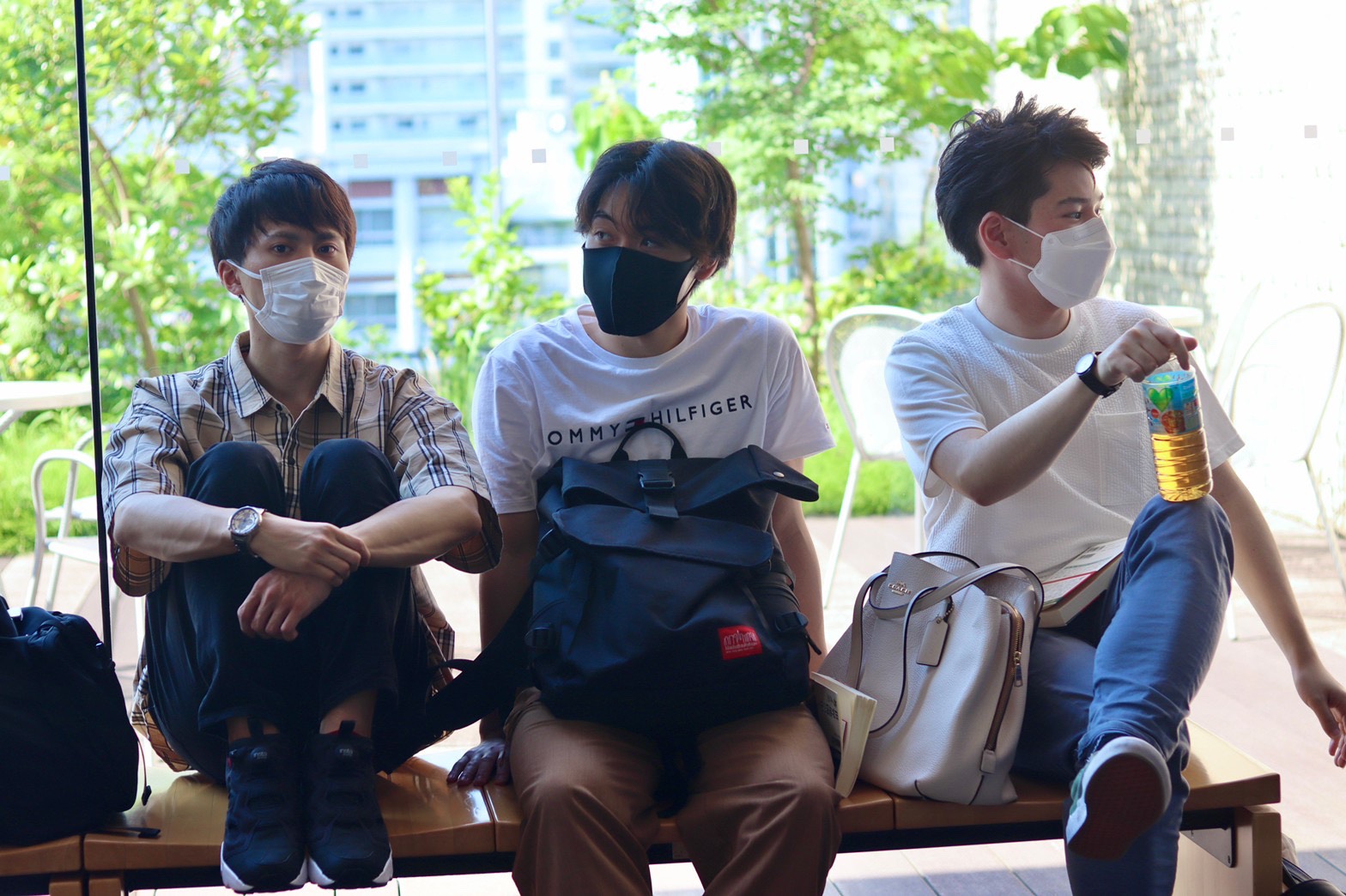 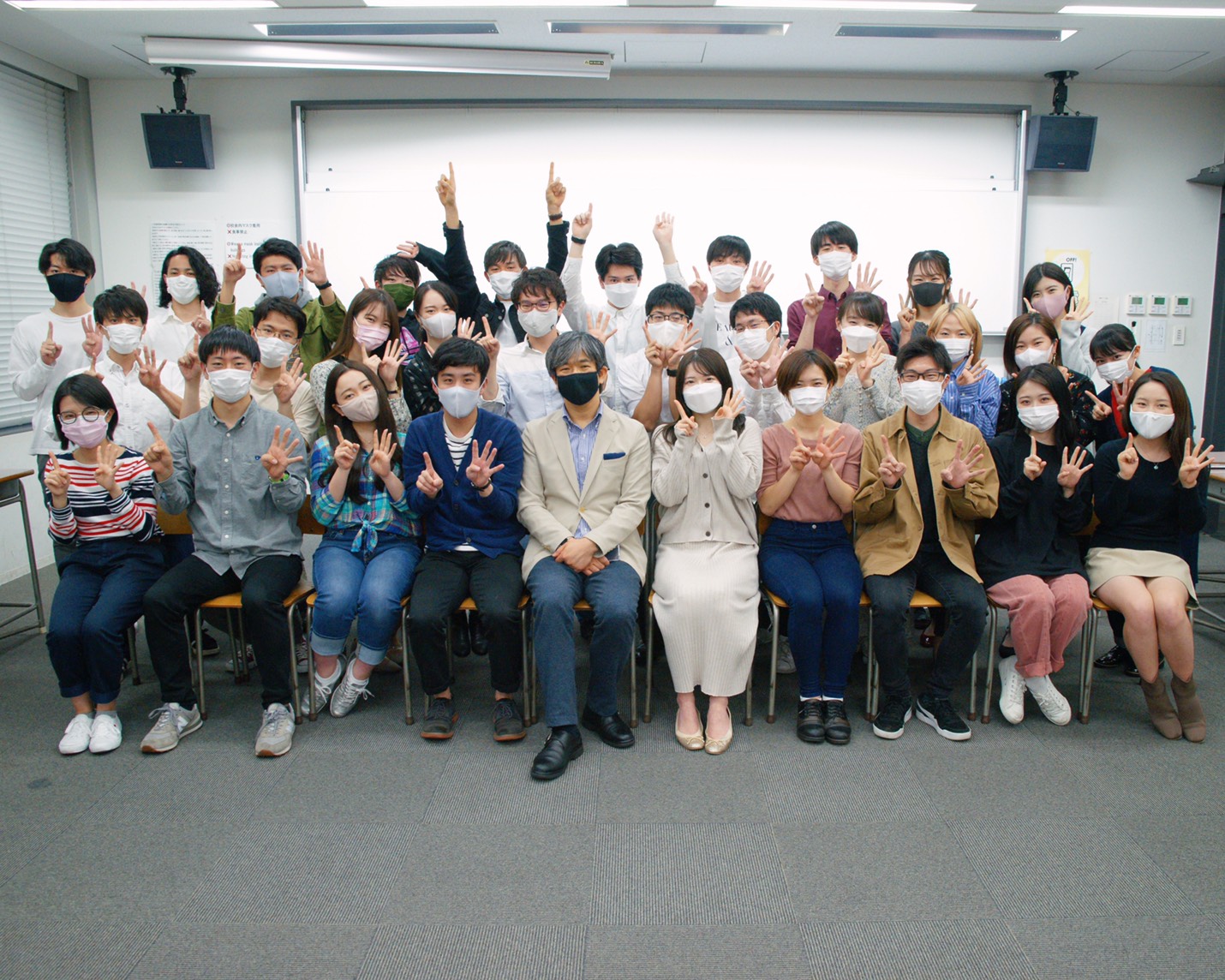 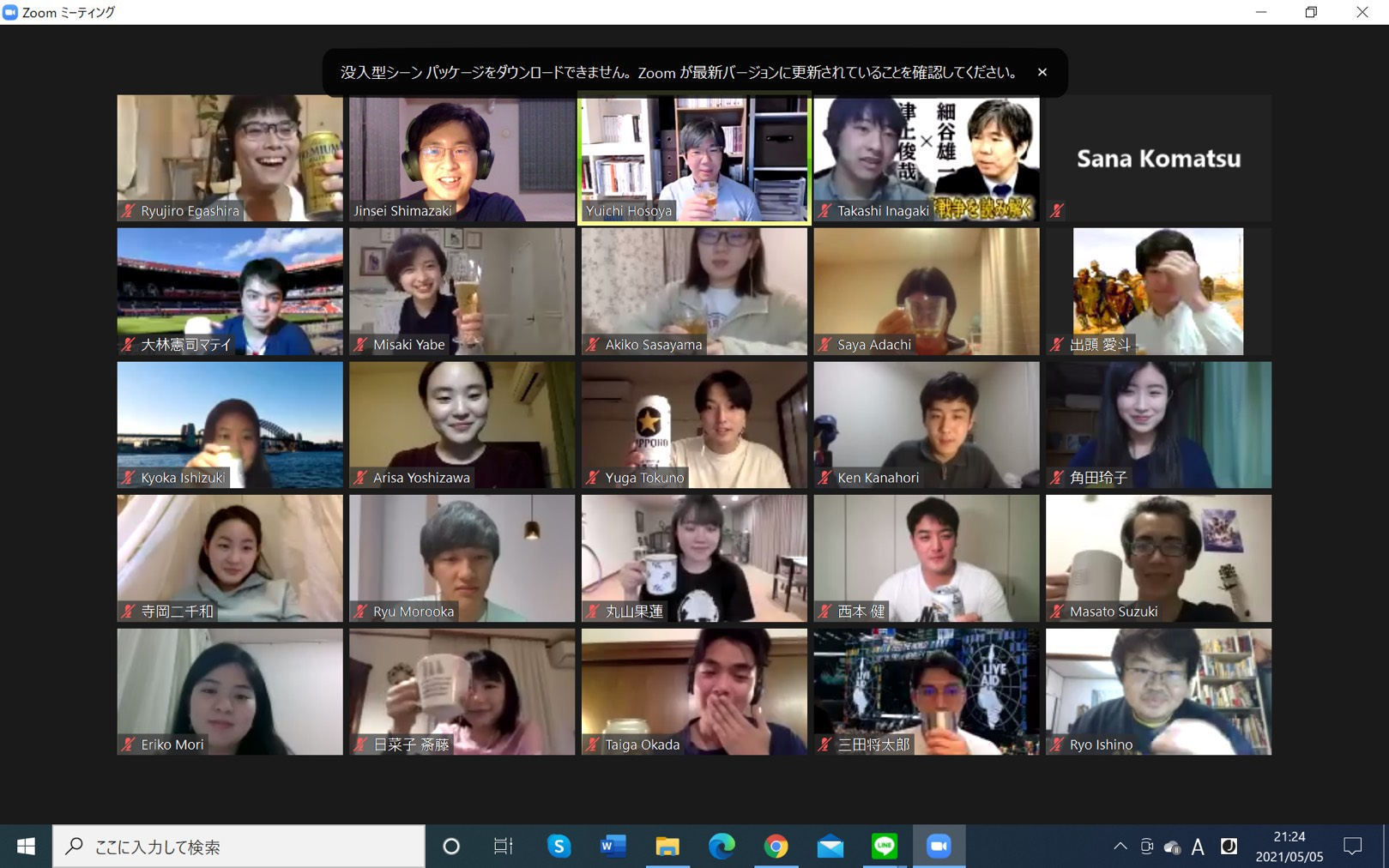 お待ちしております！細谷ゼミ13期14期一同
Twitter ＠hosoya2022Instagram @hosoyaseminar2022
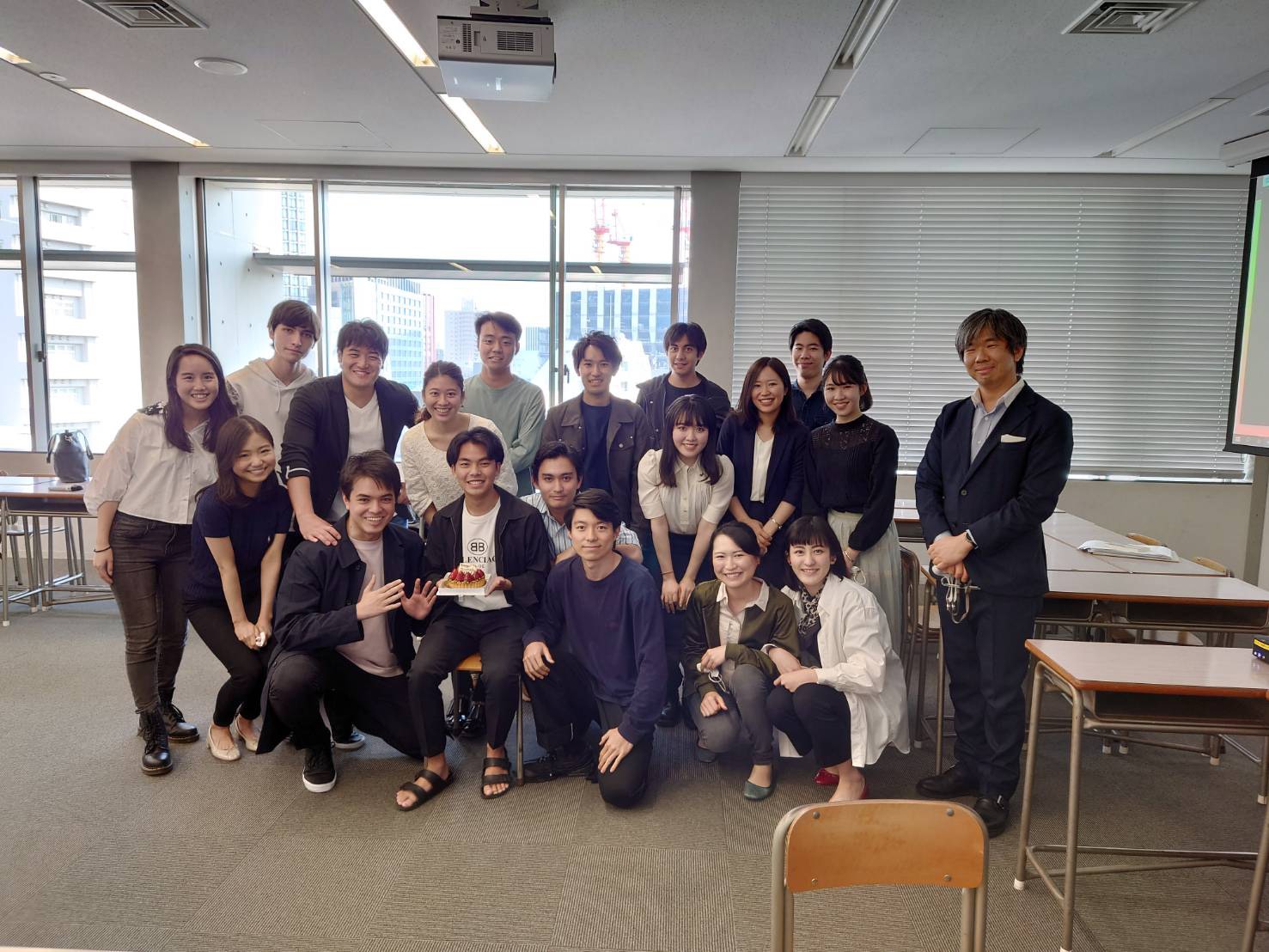 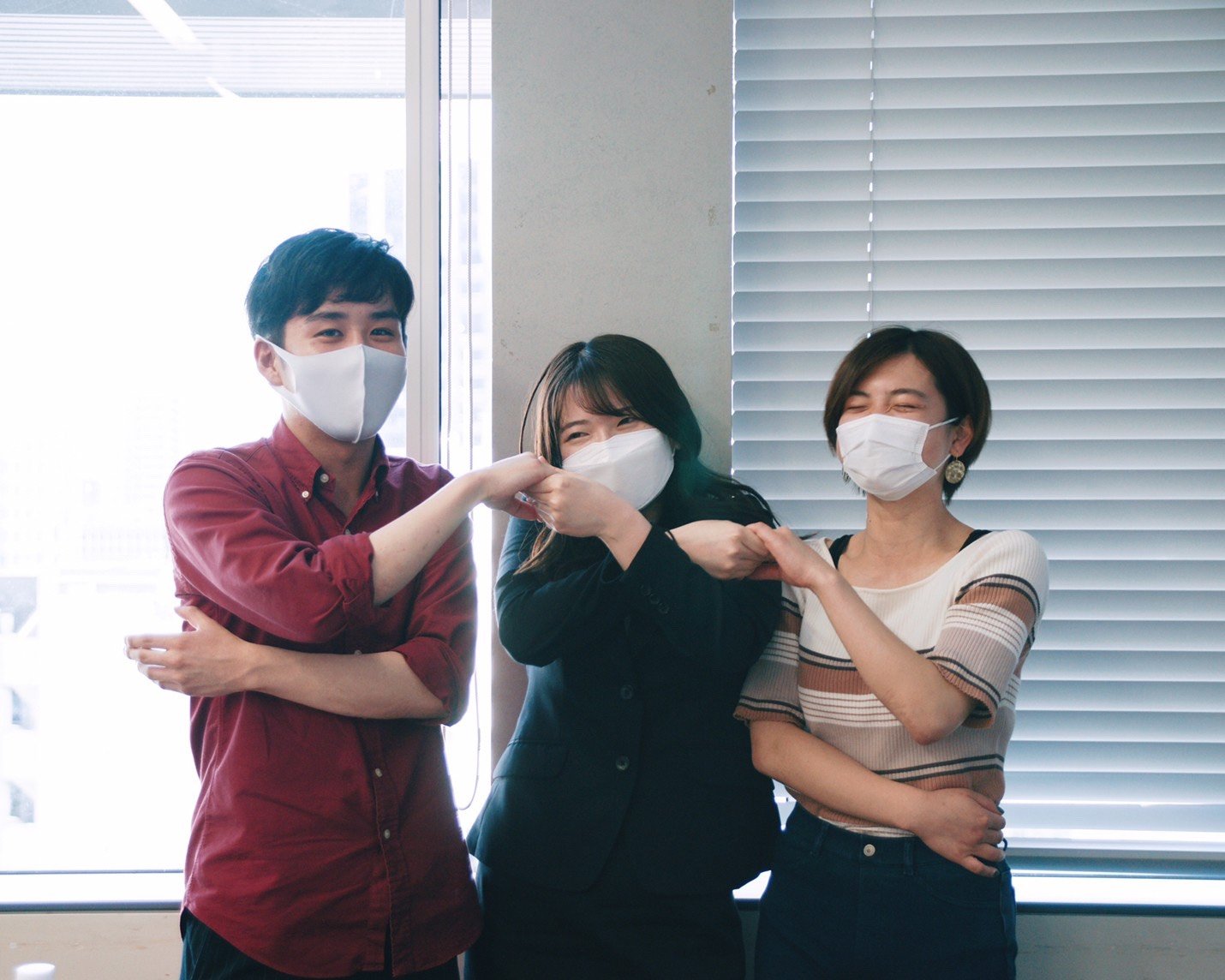